Adquirem produtos
E gerenciam sites
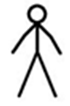 PLATAFORMA DE CRIAÇÃO E ATUALIZAÇÃO DE WEBSITES
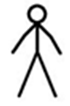 Criam produtos
CLIENTES
Atraem
FREELANCERS
(Designers e 
Desenvolvedores)
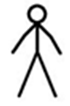 CONSULTORES 
VIRTUAIS